Об уточнении республиканского бюджета на 2015 год
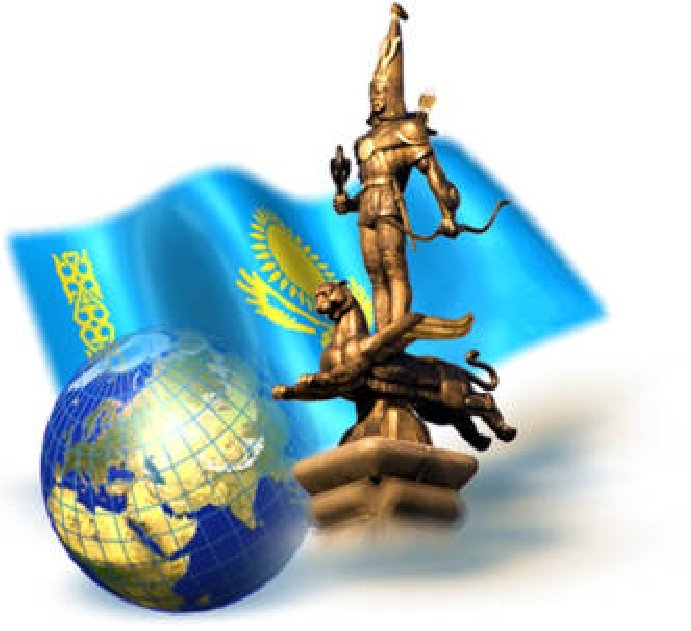 Астана, 2015 год
Макроэкономические показатели
2
Параметры республиканского бюджета на 2015 год
млрд. тенге
3
Пофакторный анализ изменения прогноза доходов республиканского бюджета (без учета трансфертов) на 2015 год
4
Основные направления оптимизации расходов 
республиканского бюджета на 2015 год
млрд. тенге
5
Расходы республиканского бюджета на социальную сферу
6
Пересмотр механизмов и мероприятий по отдельным направлениям   расходов в социальной сфере
млрд. тенге
7
Актуализация программы "Дорожной карты занятости – 2020"
8
Перенос сроков реализации новых инициатив
на 1 января 2016 года
млрд. тенге
9
"Государственная программа развития и интеграции инфраструктуры транспортной системы Республики Казахстан до 2020 года"
млн. тенге
10
"Дорожная карта бизнеса 2020"
млн. тенге
11
"Государственная программа индустриально-инновационного развития Республики Казахстан на 2015-2019 годы" (ГПИИР-2)
млн. тенге
12
"Агробизнес-2020"
млн. тенге
13
Программа "Развитие регионов до 2020 года"
млн. тенге
14
"Ақбұлақ" на 2011-2020 годы
млн. тенге
15
"Доступное жилье – 2020"
млн. тенге
16
"Модернизация жилищно-коммунального хозяйства на 2011-2020 годы"
млн. тенге
17
Мероприятия в рамках развития моногородов
млн. тенге
18
Расходы АО "ФНБ "Самрук-Казына"
млн. тенге
19
Международная выставка "ЭКСПО-2017"
млн. тенге
20
Программа "Нұрлы Жол" - основа проведения экономической политики особого периода и дальнейшего роста
млрд. тенге
21
Целевые трансферты местным исполнительным органам
млрд. тенге
22
Перечень бюджетных инвестиционных проектов по городу Астана
млн. тенге
23
Перечень бюджетных инвестиционных проектов по городу Алматы
млн. тенге
24